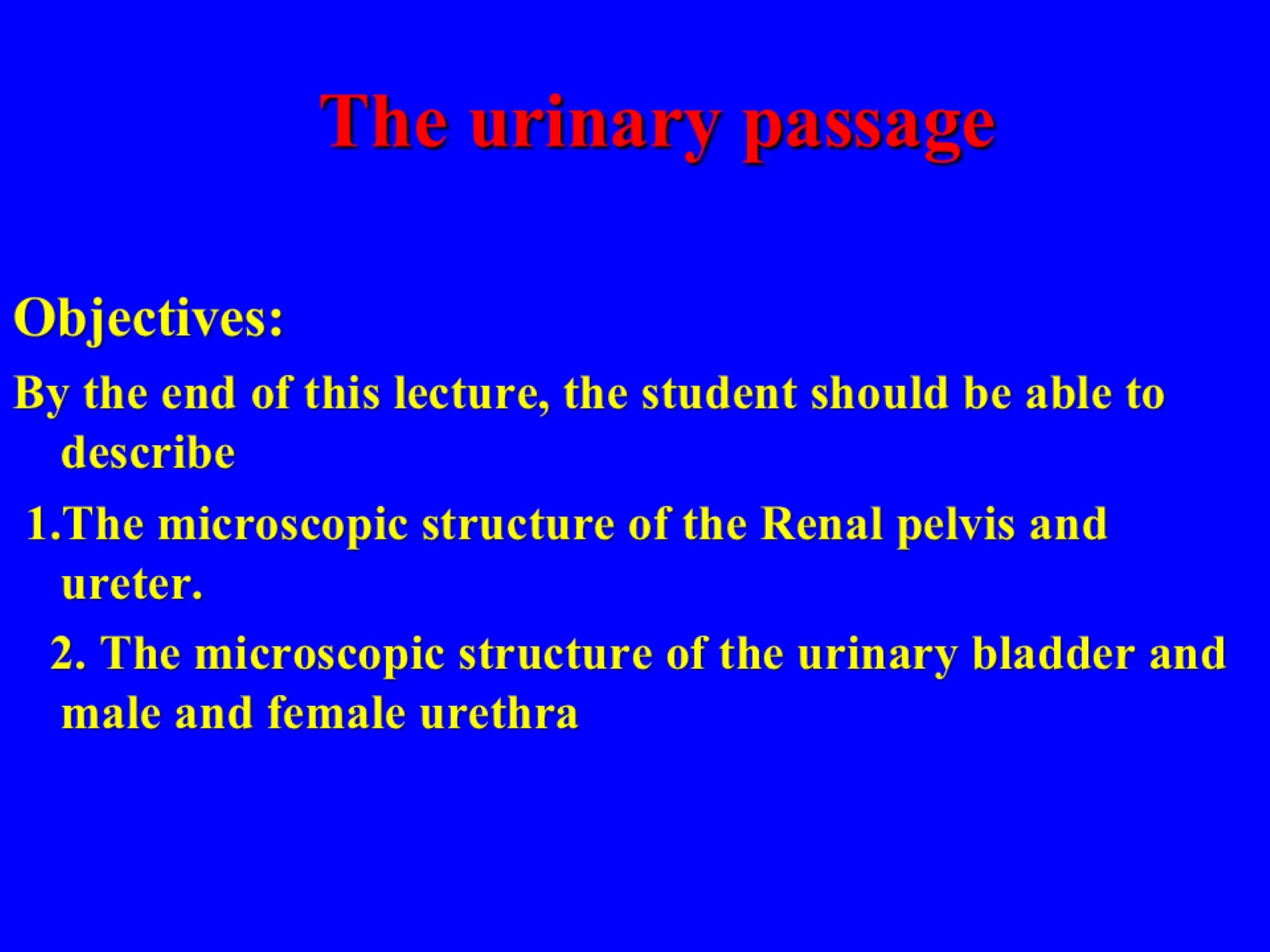 The urinary passage
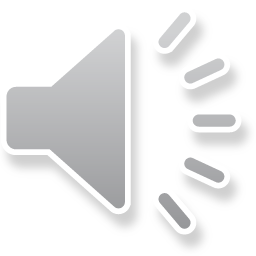 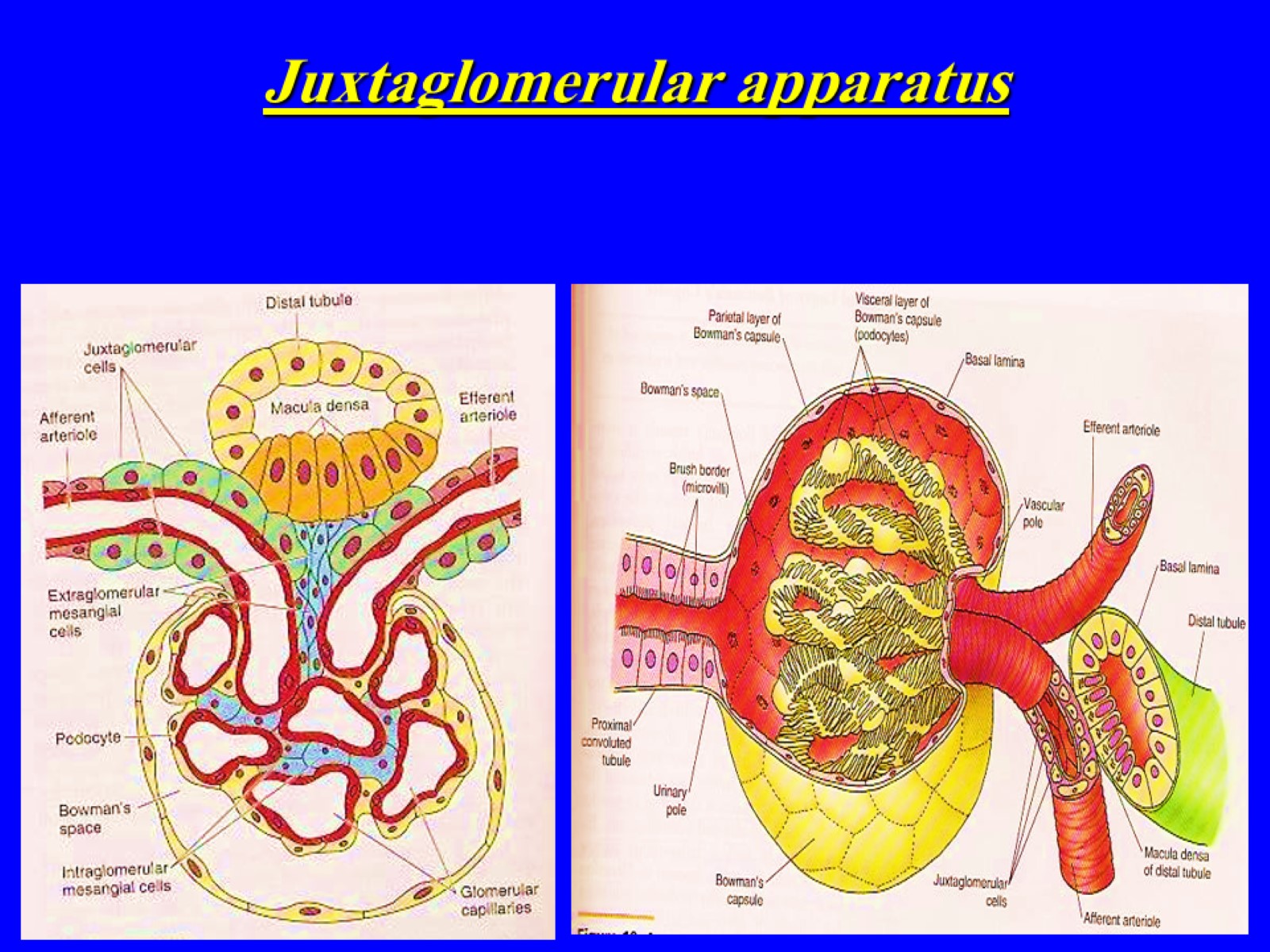 Juxtaglomerular apparatus
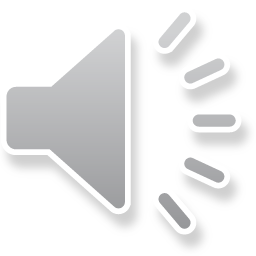 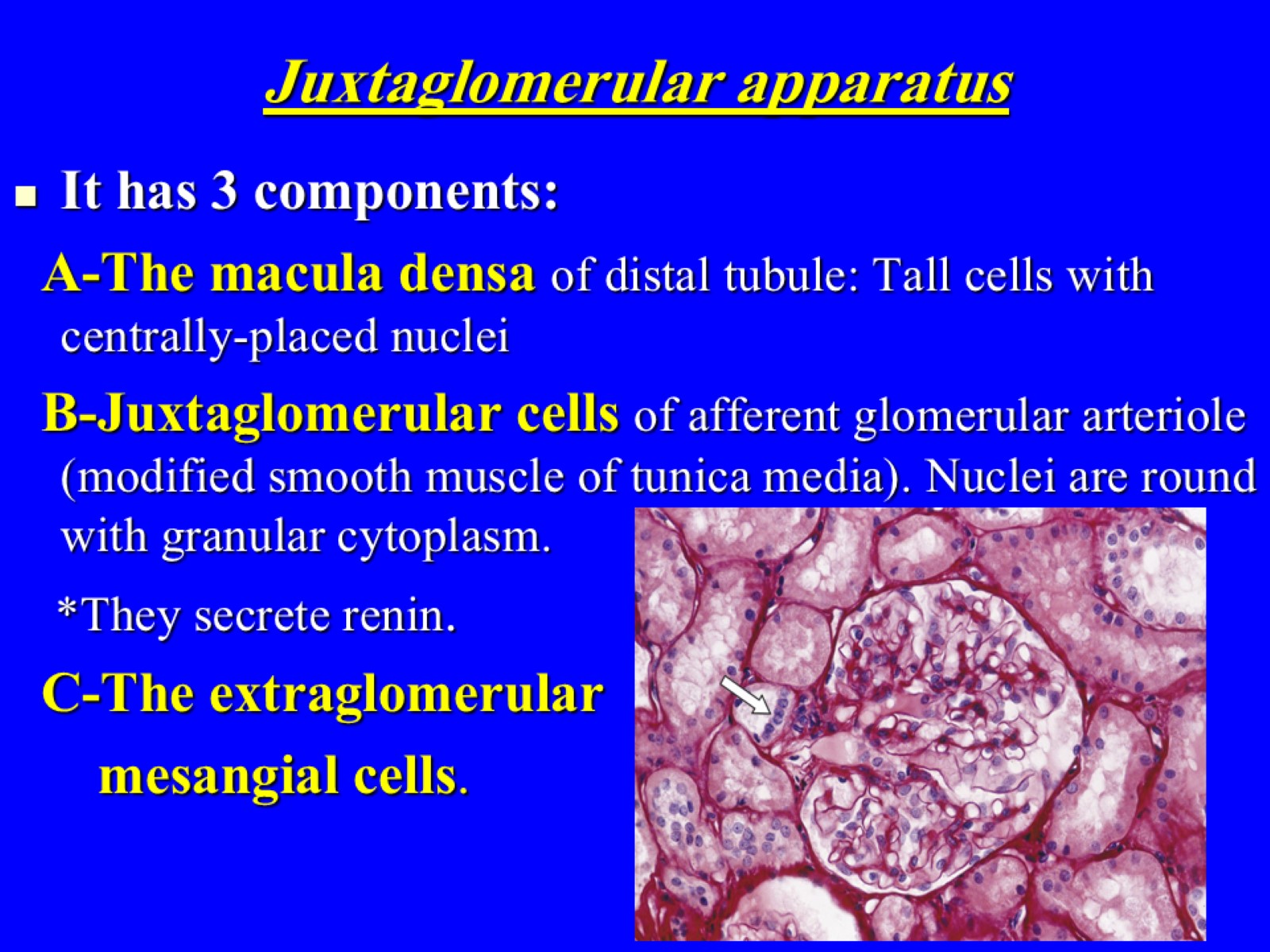 Juxtaglomerular apparatus
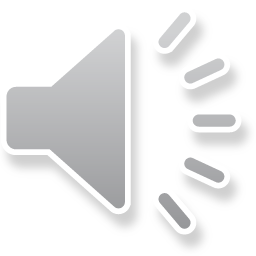 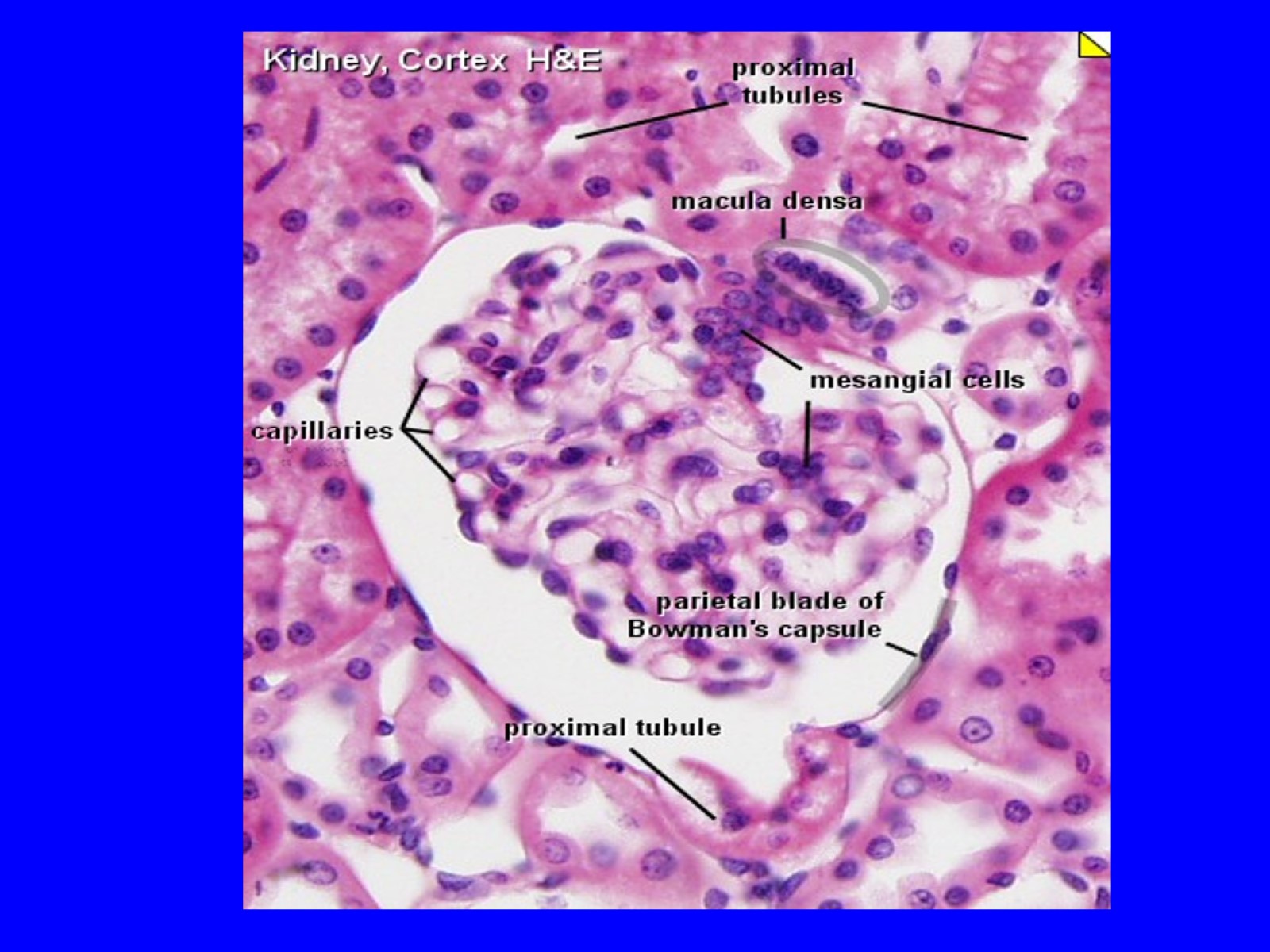 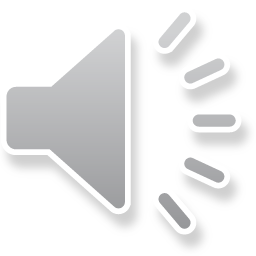 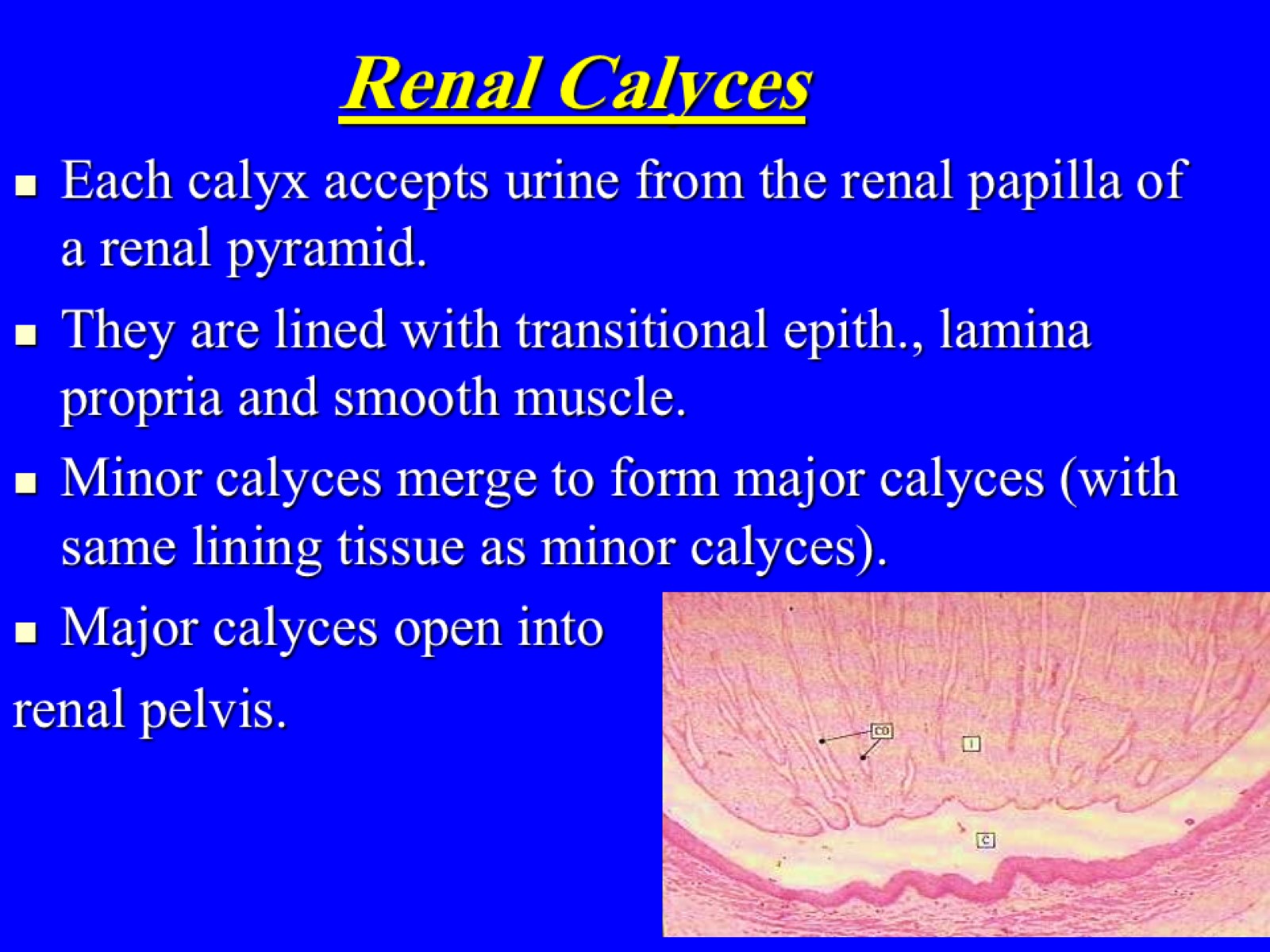 Renal Calyces
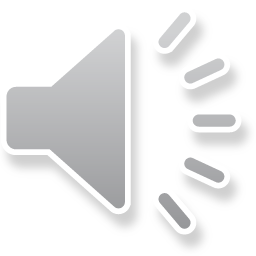 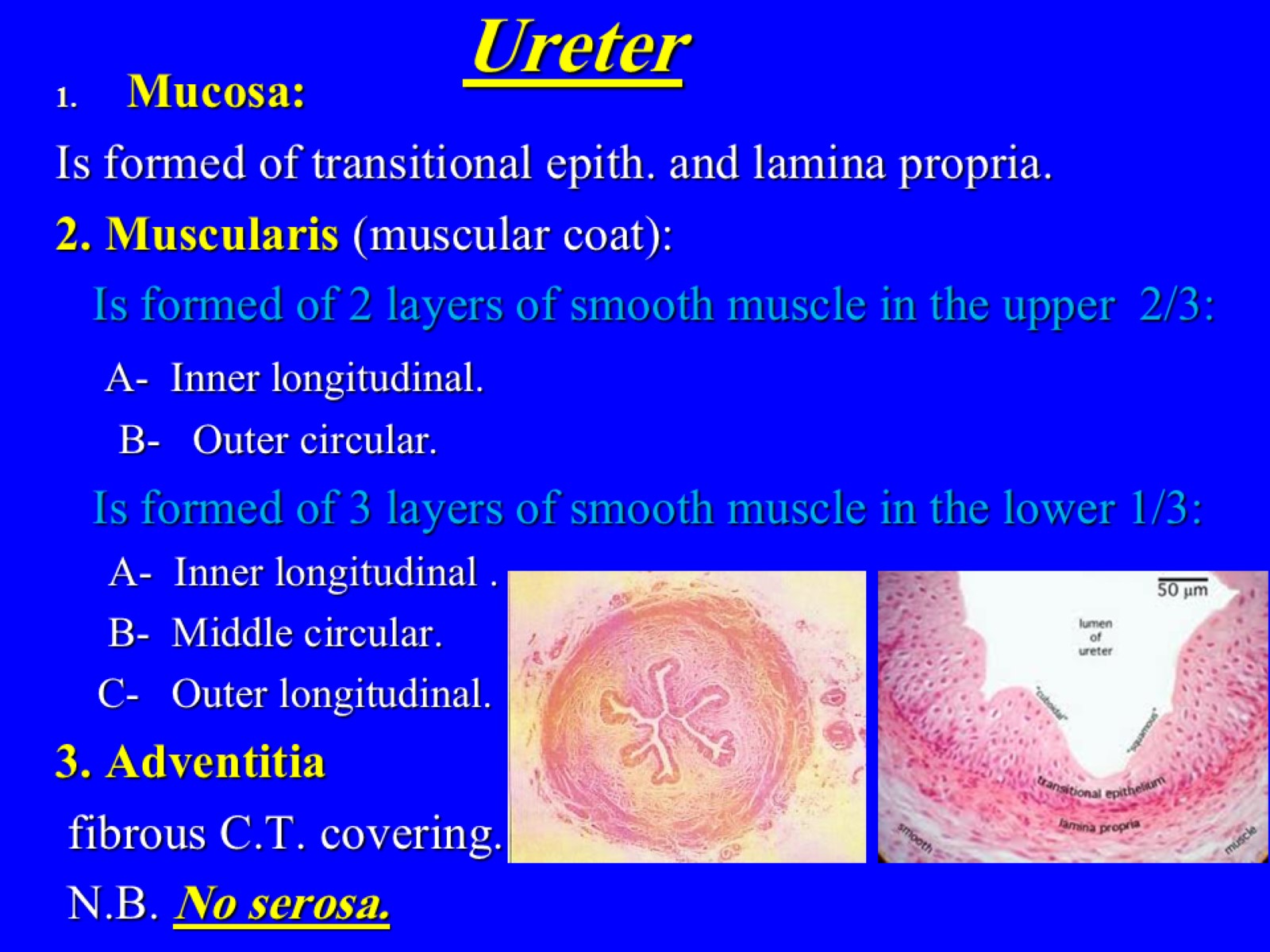 Ureter
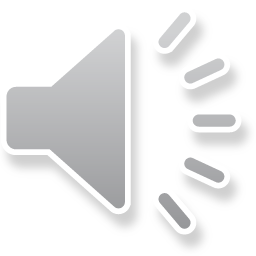 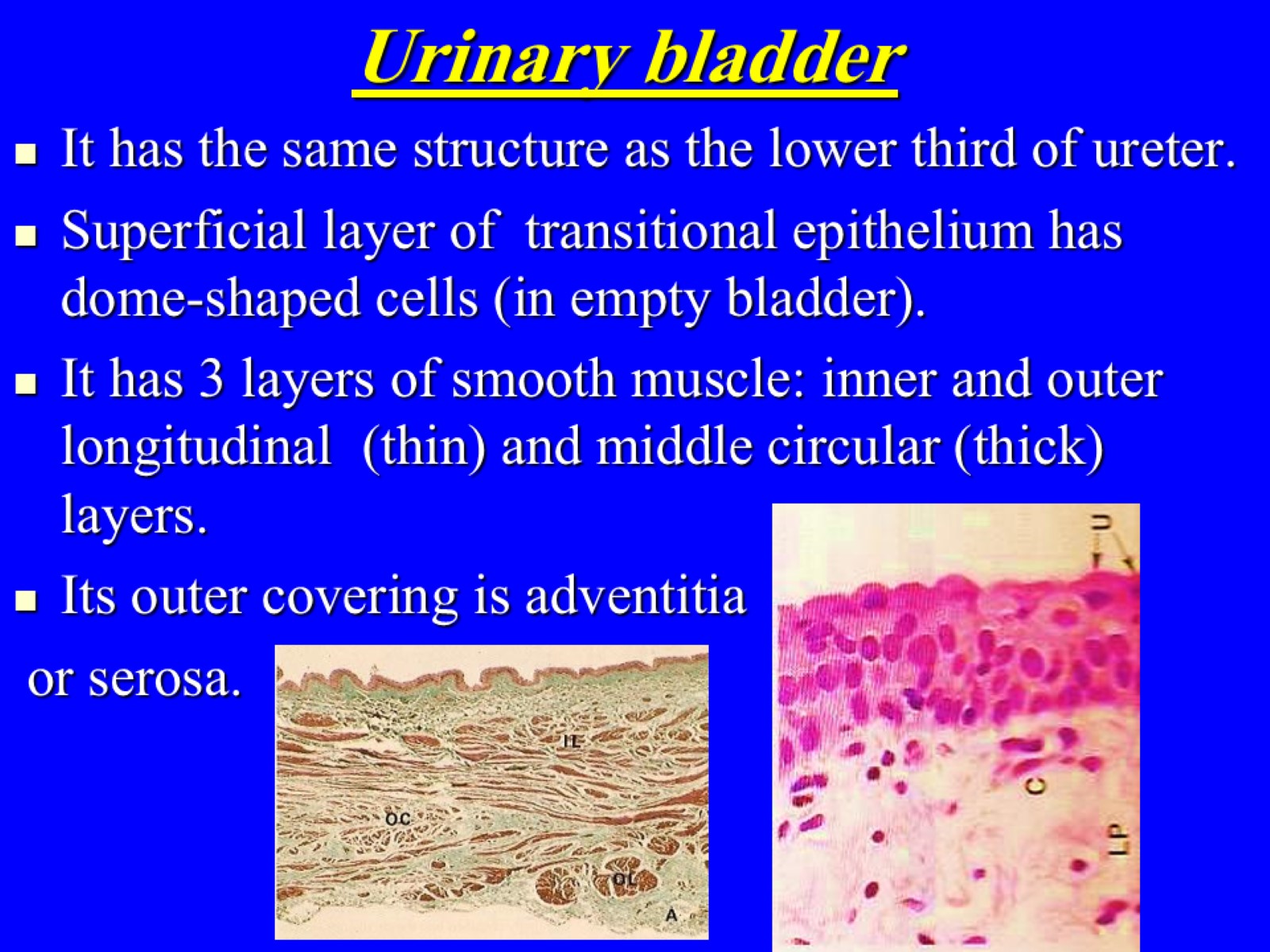 Urinary bladder
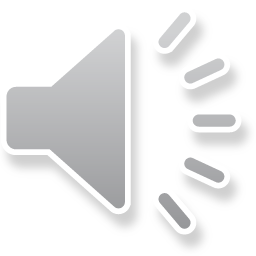 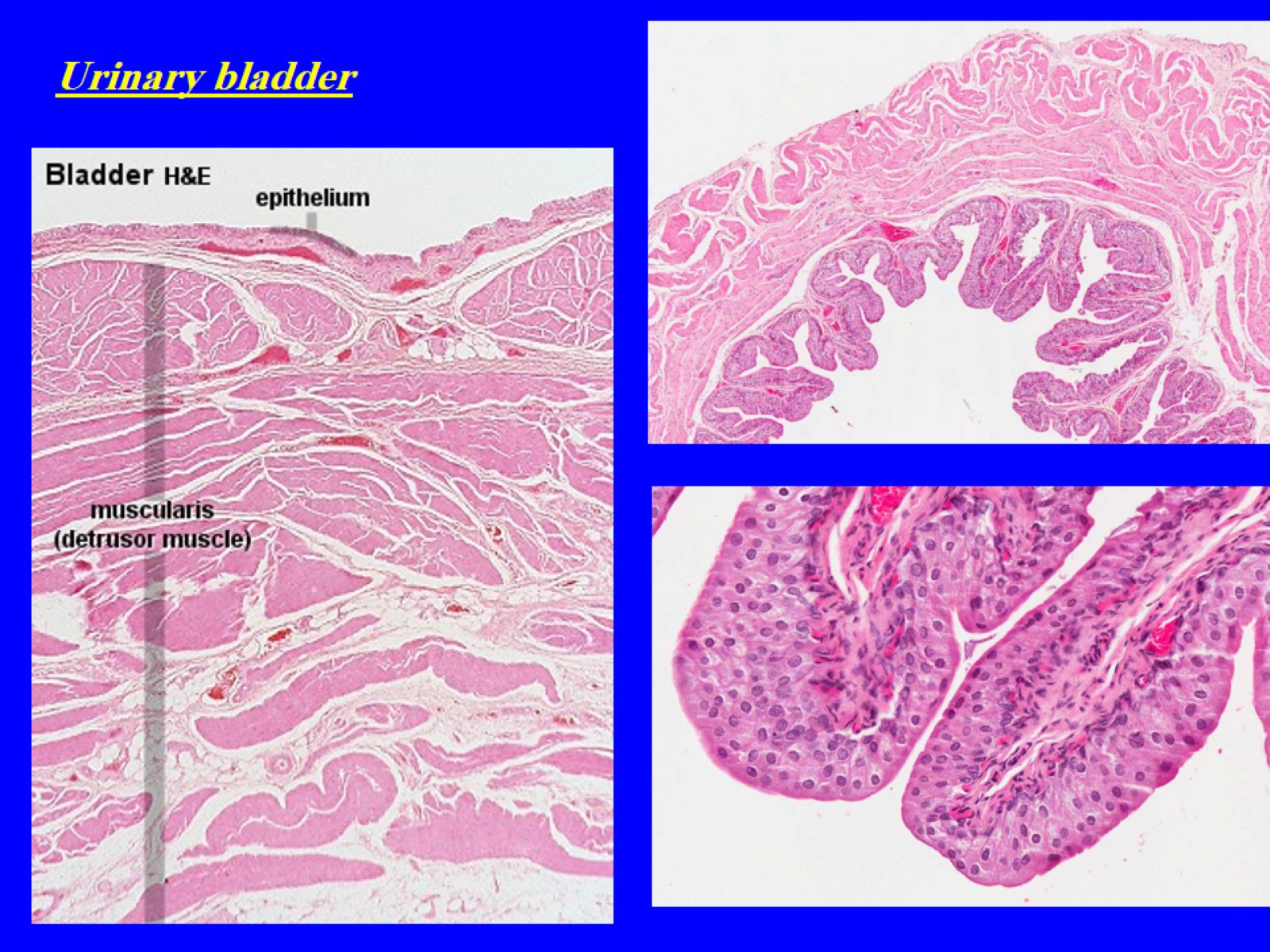 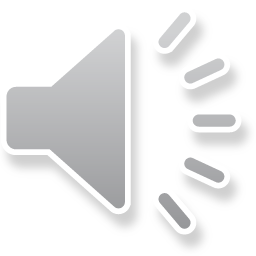 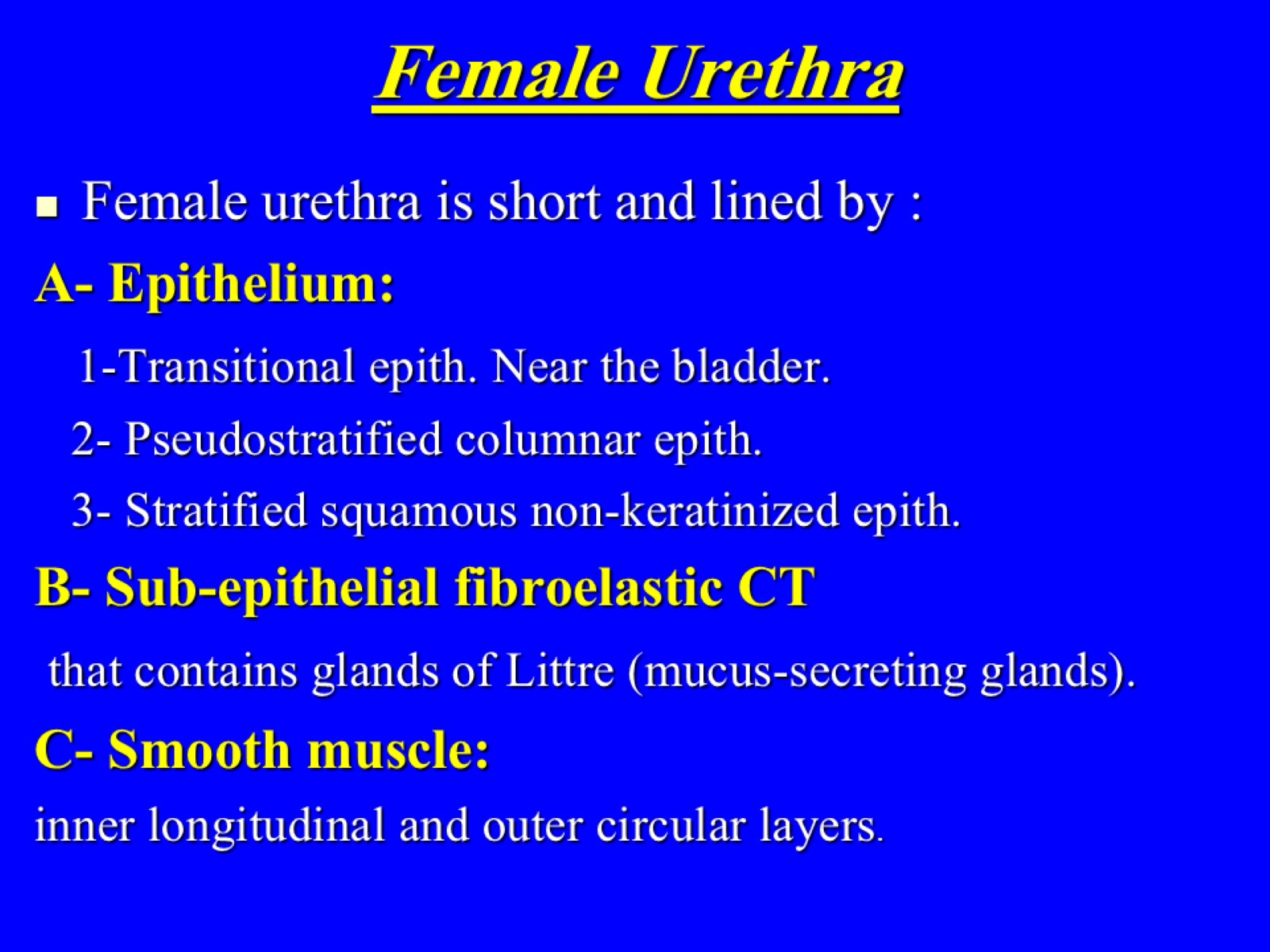 Female Urethra
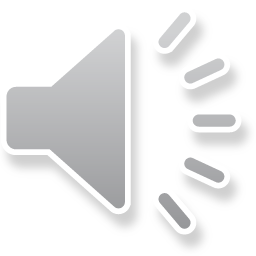 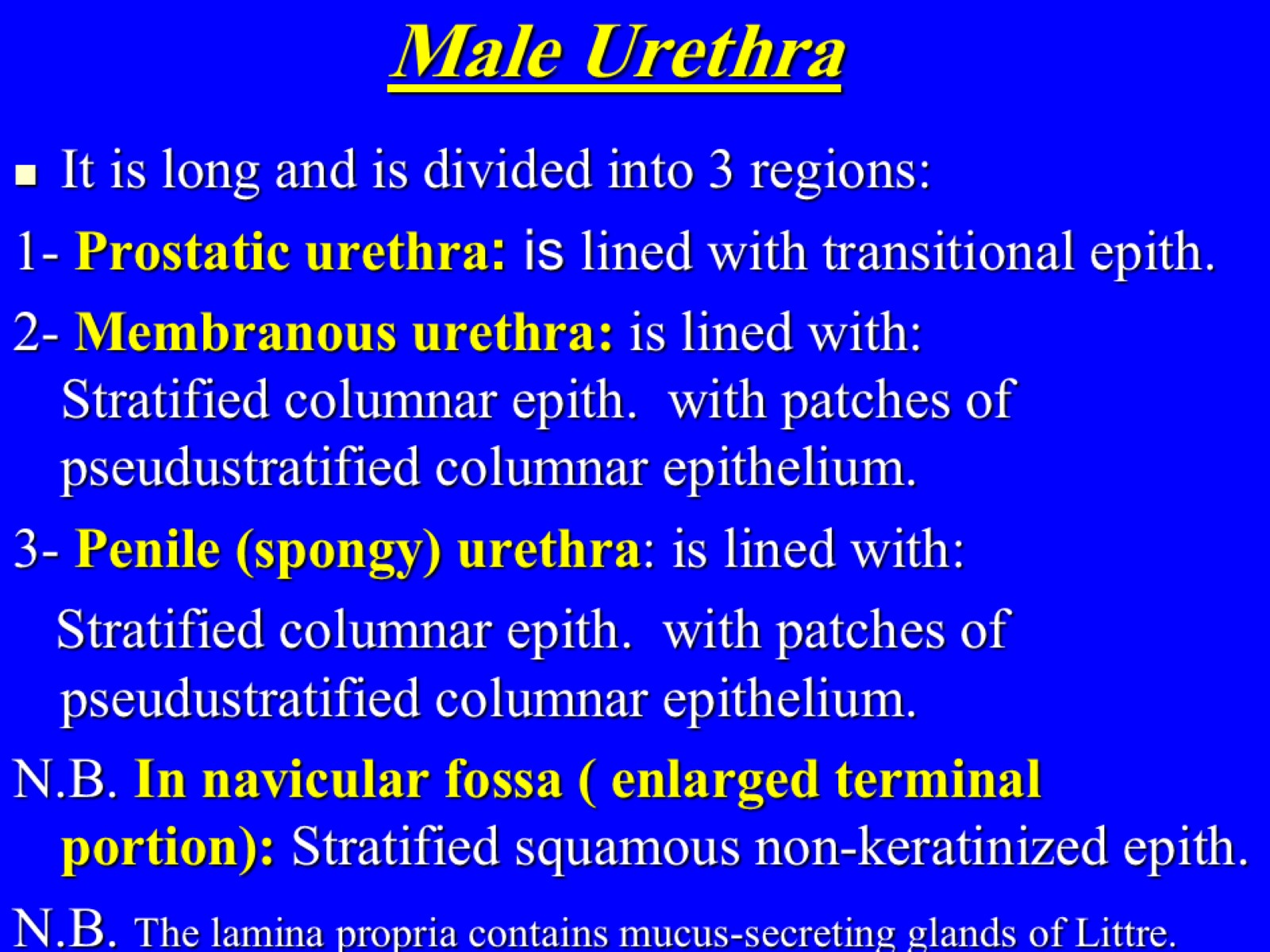 Male Urethra
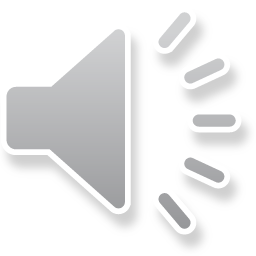 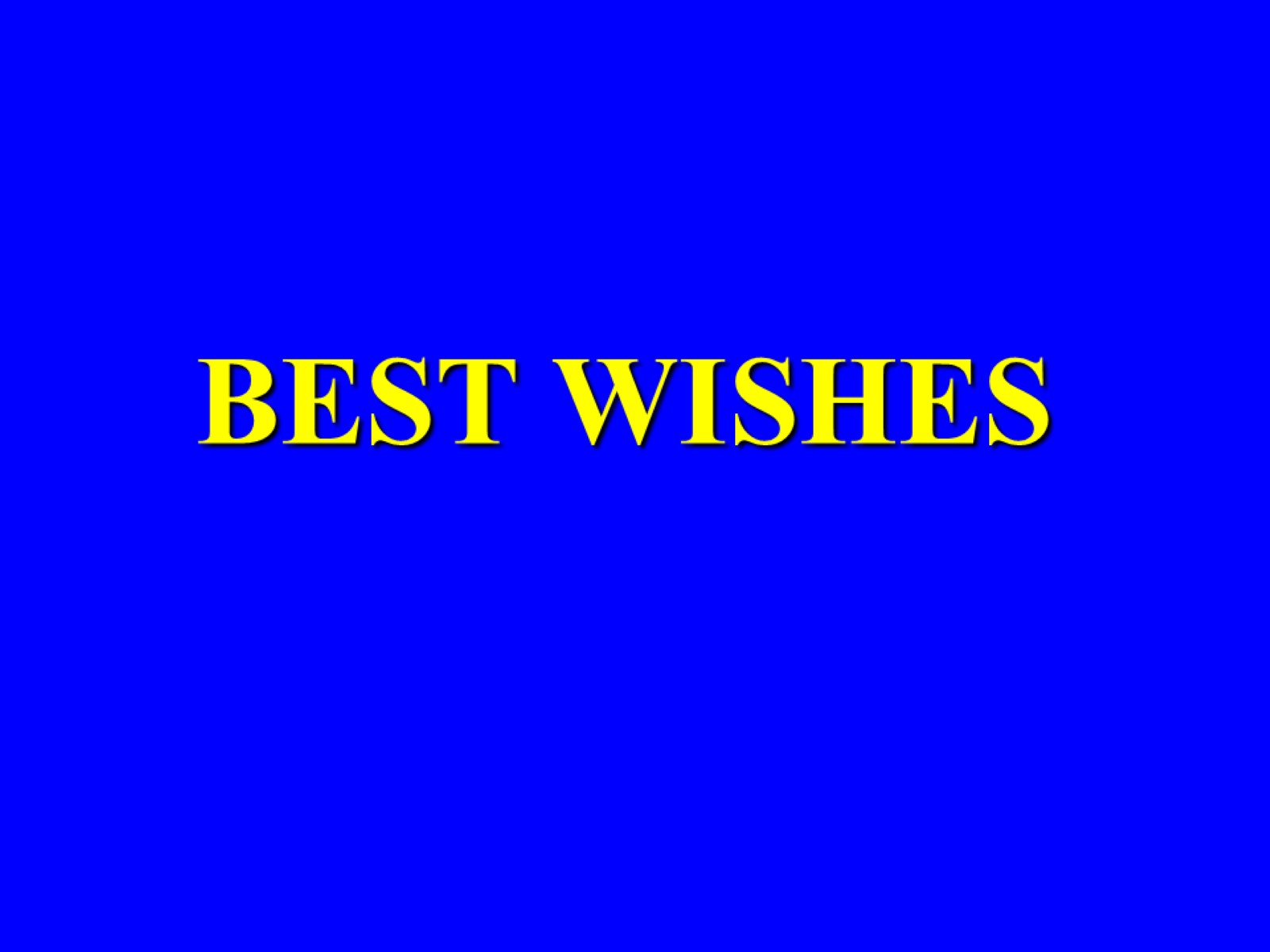 BEST WISHES
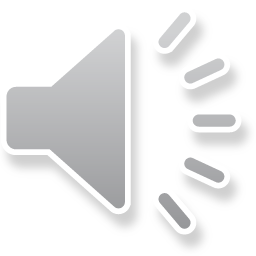